مقياس: أساسيات التسويق
مستوى سنة أولى اللوجستيك والنقل الدولي
مدخل للتسويق
محاضرة رقم 01:
عناصر المحاضرة: 
مفهوم التسويق
تطور مفهوم التسويق
مبادئ التسويق 
أهمية التسويق
أهداف التسويق
مقدمـــــــة
محاضرة رقم 01:
إن الدور المتزايد الذي يلعبه التسويق في العصر الحاضر، ونتيجة لأثر الأنشطة التسويقية عللى مختلف المجالات والأصعدة التي تخص لأفراد كمستهلكين أو شركات على مختلف أوجه أنشطتها (صناعية، تجارية، خدماتية)، دفع الكثير من علماء الاقتصاد والإدارة وغيرهم الى الاهتمام بالتسويق وأنشطته المختلفة، ومحاولة إعطاء مفهوم يتناسب مع أهميته
لقد تعددت التعاريف المرتبطة بالتسويق لتعدد واختلاف الزوايا التي ينظر منها كل باحث والتعرف على هذا المفهوم لا بد من الإنطلاق من ثلاثة أسئلة: - ما هو التسويق؟ إنه مقترب ينطلق من السوق ويعود إلى السوق. - بماذا يهتم التسويق؟ في الأساس يركز على احتياجات المستهلكين. 
ما هي أهداف التسويق؟ يهدف التسويق إلى تعديل المعارف، المواقف وكذا سلوكات المستهلكين
مفهوم التسويق marketing concept
محاضرة رقم 01:
لقد ازديد الاهتمام في الآونة الأخيرة بدراسة وتطبيق المبادئ والمفاهيم التسوسقية في معظم المؤسسات على اختلاف نشاطها نتيجة للعديد من العوامل منها:
زيادة العرض بكميات تفوق الطلب
زيادة المنافسة بين المؤسسات
اتساع الأسواق
بعد المنافسة بين المنتجين والمستهلكين
زيادة وعي الزبون
 وغير ذلك من العوامل التي أدت الى تحول السوق من سوق البائعين الى سوق المشترين.
تعريف التسويق
محاضرة رقم 01:
إن كلمة تسويق Marketing مشتقة من المصطلح اللاتيني Marcatus الذي يعني السوق، وهذا المصطلح اللاتيني بدوره مشتق من الكلمة اللاتنية Mercari التي تعني المتجر.
حيث يعرف فليب كوتلر Kotler Philip  التسويق بمفهوم بسيط وهو:" نشاط إنساني موجه إلى إشباع الحاجات والرغبات من خلال عمليات التبادل" . 
كما عرفه الأستاذين بريد وفيريل ferrell et Pride :" هو عملية خلق وتوزيع وترويج وتسعير السلع والخدمات والأفكار اللازمة للقيام بعمليات التبادل التي تؤدي إلى إرضاء حاجات ورغبات المستهلكين وتحقق أهداف المؤسسة في بيئة متغيرة باستمرار" .
سنة 2014 قدمت الجمعية الأمريكية للتسويق التعريف التالي:" التسويق هو وظيفة تنظيمية تضم مجموعة من العمليات الموجهة لخلق قيمة للعملاء ومن ثم الاتصال بهم وإيصالها إليهم، فضلا عن إدارة العلاقة معهم بصورة مربحة للمؤسسة وشركاؤها" . أبرز هذا التعريف المكانة التي أصبح يحتلها العميل، فالمؤسسات لم تعد تسعى إلى إرضائه فحسب وإنما لبناء علاقة طويلة الأمد معه. 
و في سنة 2015 عرفته جمعية التسويق الفرنسية (AFM (على أنه:" مفهوم التبادل وهو يقوم على مجموعة من الممارسات التي تهدف إلى خلق قيمة دائمة لجميع أصحاب المصلحة (الأفراد، المؤسسات، المنظمات)"
فيمكن القول أن التسويق أنه فن أي يعتمد على مهارات وأساليب المسوق، كما أنه علم يعتمد على الأساليب العلمية للاختيار الجيد للأسواق المستهدفة والمحافظة عليها و تنميتها من خلال تقديم عرض ذو قيمة في نظر الزبون، فهو يبدأ من حيث ينتهي، فهو نظام متكامل ومستمر يبدأ بدراسة حاجات ورغبات الزبائن وينتهي بدراسة ردود أفعالهم تجاه السلع والخدمات التي قدمت لهم، كما هو مبين في الشكل التالي.++
محاضرة رقم 01:
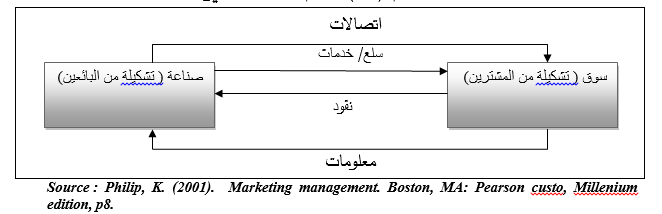 وقد كانت شركة جنرال الكتريك الأمريكية أول من دعت للأخذ بمفهوم التسويق بمعناه الحديث عام 1956، و منذ ذلك الوقت طبقت شركات كبيرة هذا المفهوم عوض مفهوم البيع الذي كان سائدا لديها
تطور مفهوم التسويق
محاضرة رقم 01:
لقد تطور التسويق عبر الزمن ومر بمراحل عديدة حتى وصل الى المفهوم الحالي، حيث كان المفهوم المتبع في المؤسسة يتغير مع تغير البيئة المحيطة بها، من أجل تحقيق التلاؤم مع خصائص ومتطلبات المرحلة، ونميز أربعة مقاهيم المتعارف عليها، وهي
التوجه التسويقي
التوجه البيعي
التوجه الانتاجي
التوجه الاجتماعي
ثانيا: تطور مفهوم التسويقلا بد من التعرف على المراحل التاريخية التي مر بها مفهوم التسويق وسمحت بتطوره وهذه المراحل تنقسم إلى:
محاضرة رقم 01:
التوجه الإنتاجي للتسويق 
شاع هذا المفهوم للتسويق خلال الفترة ما بين (1930-1900)، في تلك الفترة كانت المؤسسات تواجه مشاكل مرتبطة بتسليم المنتجات، وكان الهدف الأساسي من التسويق دفع المنتج دون الأخذ بعين الاعتبار توقعات العملاء، وقد كان الطلب يفوق العرض خاصة بعد الحرب العالمية الثانية، حيث كانت تمثل أفضل فترة للمنتجين فلم تكن المنتجات مختلفة كثيرا وكانت تركز على الاحتياجات الأكثر ربحية، وقد كان اهتمام المؤسسات ينصب على الإنتاج والتوزيع . كانت المؤسسات ذات التوجه الإنتاجي تركز على تحقيق فعالية (الإنتاج الكبير) و(التغطية الواسعة للتوزيع)، أي إنتاج أكبر كمية ممكنة من السلع المطلوبة من قبل المستهلكين، وقد كان لهذا التوجه مبرراته، حيث كان من خصائص هذه المرحلة :
من خصائص هذه المرحلة :
محاضرة رقم 01:
التركيز كان منصبا على الطاقة الإنتاجية.
أن كل ما ينتج يباع.
 الطلب كان أكبر من العرض. 
لم يكن السوق سوق منافسة. 
السيطرة كانت للإدارة الهندسية وإدارة التصميم والإنتاج. 
مصلحة المؤسسة تفوق كل المصالح. 
 نشاط البيع لم تكن له أهمية.
لم يكن هناك حاجة لوسائل الترويج.
ثانيا: تطور مفهوم التسويقلا بد من التعرف على المراحل التاريخية التي مر بها مفهوم التسويق وسمحت بتطوره وهذه المراحل تنقسم إلى:
محاضرة رقم 01:
التوجه البيعي
في الفترة بين الثلاثينات والخمسينات، ومع استمرار التطور التكنولوجي وإمكانية الإنتاج بحجم كبير، فإن العرض أخذ في التزايد بحيث أصبح يوازي الطلب أو يفوقه قليلا لهذا فإن المؤسسات بدأت ترتكز على منهج التوجه نحو البيع الذي يقوم على بيع ما تم إنتاجه، وذلك ببذل مجهودات بيعية لتوزيع الإنتاج المتدفق من المصانع عن طريق التوسع في شبكات أو منافذ التوزيع في مختلف المناطق الجغرافية، وكذلك الاعتماد على النشاط الترويجي بصفة عامة والإعلان والبيع الشخصي بصفة خاصة
محاضرة رقم 01:
وهو يقوم على المبادئ التالية:
تكرس المؤسسة جهودها للتحسين المستمر للمنتجات
يبحث المستهلكون عن منتجات ذات جودة عالية وبأسعار معقولة.
 يتطلب على المؤسسة تحسين عمليات التصنيع وشبكات توزيعها
على المؤسسة بيع منتجاتها بجودة كافية. 
يمكن تشجيع المستهلكين على الشراء من خلال تقنية البيع. 
تأمل المؤسسة أن يقوم العملاء بالشراء مرة أخرى كما أنها تستهدف عملاء محتملين .
ثانيا: تطور مفهوم التسويقلا بد من التعرف على المراحل التاريخية التي مر بها مفهوم التسويق وسمحت بتطوره وهذه المراحل تنقسم إلى:
محاضرة رقم 01:
التوجه التسويقي
يقوم هذا التوجه على إنتاج ما يمكن تسويقه، بحيث أن بعد نهاية الحرب العالمية الثانية ظهرت تغيرات سياسية واقتصادية واجتماعية وتكنولوجية، أدت إلى تغيير تفضيلات ورغبات المستهلكين وكذا تزايد درجة التنويع في التصميمات لنفس السلعة، ومن هنا تحولت حالة السوق من سوق بائعين إلى سوق مشترين. 
أمام هذه الوضعية كان لابد على المؤسسات حتى تضمن بقاءها ونموها واستمرارها، البحث على فلسفة جديدة تسمح لها بتحقيق أهدافها وذلك عن طريق تلبية رغبات المستهلكين، أي أنه على المنتجين أن يكون اهتمامهم الأول هو خدمة الفرد وإرضاءه، ثم وضع المزيج التسويقي السلعي أو الخدمي الموافق والمنسجم مع حاجاته ورغباته
محاضرة رقم 01:
ويقوم المفهوم الحديث للتسويق على الركائز الأساسية التالية:
التركيز على السوق: حيث تمثل عملية تجزئة السوق واختيار السوق المستهدف نقطة البداية لأي نشاط تسويقي، وهذا قصد صياغة إستراتيجية تسويقية مناسبة.
التوجه بالمستهلك: أي التركيز على المستهلك وجعله كحجر الزاوية لأية إستراتيجية تسويقية، وهو ما يضع حاجات المستهلك ورغباته في المقام الأول عند تخطيط الأنشطة التسويقية، وهذا ما فرض على المنظمة حتمية إنتاج ما يمكن بيعه وتسويقه.
التسويق المتكامل: إذ يجب أن يكون تكامل وتنسيق بين مختلف وظائف المنظمة، وهذا من أجل تحقيق جميع الأهداف المسطرة. ويكون هذا التكامل على ثلاثة مستويات، فالأول بين جميع وظائف المنظمة من إنتاج وتمويل ومالية ... إلخ، والثاني يكون بين الأنشطة والعمليات التسويقية فيما بينها، أما الثالث فيكون بين جميع أفراد الإدارة التسويقية وعلى اختلاف مستوياتهم.
التوجه بالأرباح طويلة الأجل: إذ أن هدف المنظمة هنا هو تحقيق الأرباح طويلة الأجل من خلال إرضاء المستهلك والمحافظة على ولائه، لذلك لا يجب أن يكون تركيز إدارة المنظمة حول حجم المبيعات والأرباح في المدى القصير، بل على تحقيق الأرباح طويلة الأجل عن طريق تعزيز ولاء المستهلك، لأنه يعتبر الضمان الوحيد لبقاء المنظمة واستمرارها في السوق
شكل يوضع المقارنة بين المفهوم البيعي والتسويقي
محاضرة رقم 01:
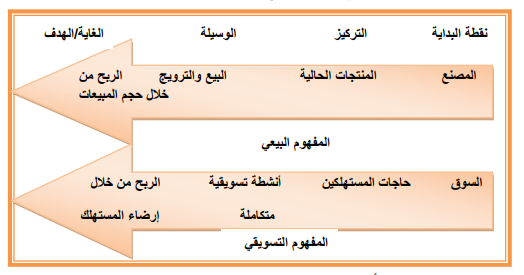 ثانيا: تطور مفهوم التسويقلا بد من التعرف على المراحل التاريخية التي مر بها مفهوم التسويق وسمحت بتطوره وهذه المراحل تنقسم إلى:
محاضرة رقم 01:
التوجه الاجتماعي للتسويق (مرحلة التسويق المستنير Marketing Enlightened:)
ترتكز فلسفة "التسويق المستنير" على ضرورة قيام وظيفة التسويق بالمؤسسة بمحاولة تحقيق أفضل أداء للنظام التسويقي داخلها في الأجل الطويل. و يقوم التسويق المستنير على خمسة مبادئ هي:
 المبدأ الأول: التسويق الموجه بالمستهلك 
 المبدأ الثاني: التسويق الابتكاري 
 المبدأ الثالث: تسويق القيمة 
 المبدأ الرابع: التسويق القائم على رسالة ذات توجهات اجتماعية 
المبدأ الخامس: المفهوم الاجتماعي للتسويق.
ثانيا: تطور مفهوم التسويقلا بد من التعرف على المراحل التاريخية التي مر بها مفهوم التسويق وسمحت بتطوره وهذه المراحل تنقسم إلى:
محاضرة رقم 01:
التوجه الاجتماعي للتسويق
في السبعينات بدت الحاجة نحو تعديل مفهوم التسويق ليشمل الأبعاد الاجتماعية من أجل تحقيق رفاهية المجتمع وهيئاته وأفراده في المدى الطويل بدلا من التركيز على إشباع رغبات وحاجات الأفراد في المدى القصير. ومن ثم  توجيه الأنشطة التسويقية من أجل تسويق شيء ملموس أو غير ملموس : تسويق سلعة أو خدمة أو فكرة، بما يمكن من تحقيق أهداف اجتماعية مما يساعد في تحقيق تطور اجتماعي أكثر فعالية للمجتمع وهيئاته وأفراده.
و يمكن تلخيص المعالم الرئيسية للمفهوم الاجتماعي للتسويق على النحو التالي:
محاضرة رقم 01:
الاهتمام بالمستهلك باعتباره المحور الأساسي لأي جهد تسويقي تقوم به المؤسس.
أي مؤسسة يكمن في قدرا على إشباع الحاجات والرغبات الاستهلاكية 
حق المســـتهلك على المؤســـســـة أن تزوده بالمعلومات المناســـبة واللازمة لاتخاذ قراراته الاستهلاكية تحقق له الإشباع المناسب لحاجاته ورغباته دون خداع أو تضليل.
 أن المستهلك يثمن إيجابيا المؤسسات التي تعمل من أجله. 
يجب على المؤســـســـات أن تهتم بقضايا المجتمع ومشـــاكله.
محاضرة رقم 01:
التوجه الاجتماعي للتسويق 
يقوم هذا المفهوم على ثلاثة نقاط أساسية هي: 
- احترام البيئة باعتبارها مصدر العطاء. 
- احترام المجتمع باعتباره أساس البقاء.
- احترام الفرد باعتباره مصدر رفاهية الأعمال
مرحلة التوجه بالمفهوم الموسع للتسويق
محاضرة رقم 01:
يعتبر كوتلر وليفي من الأوائل الذين تحدثوا عن توسع مفهوم التسويق الموسع ، عندما برزت مصطلحات التسويق الأساسيgeneric Marketing  وما وراء التسويق Metamarketing  واعتبر طرحهما تحولا في الفكر الإداري بشـكل عام والفكر التسـويقي بشـكل خاص ، وفي مراحل لاحقة اقترح Kotler  مصطلح التسويق المضخم Megamarketing
استنادا إلى هذا المفهوم لا تكون أهداف العملية التسويقية الحصول على أموال والبائع ، إنما الحديث عن الولاء و كسب رضا المستهلكين و تقديم العون و المساعدة لهم، أي تكون مهم ما يجب تقديمه للمشتري. و يركز مفهوم ما وراء التسويق على خمسة أنواع رئيسية للتسويق: - تسويق الخدمة/ المنتوج؛ - تسويق المنظمة؛ - تسويق الفرد (الشخص)؛ - تسويق الموقع أو المكان؛ تسويق الأفكار...
محاضرة رقم 01:
شكل يوضح تطور المفهوم التسويقي
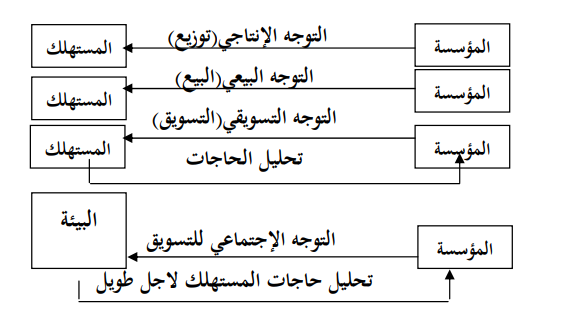 مبادئ التسويقيمكن تلخيص مبادئ التسويق فيما يلي:
محاضرة رقم 01:
يجب على الشركة المنتجة أو المؤسسة أن تقوم بعمل دراسة توضح اهتمامات المستهلك في المكان الذي سيتم ترويج المنتج فيه، حتى تستطيع المؤسسة تطوير منتج يتناسب مع حاجات العملاء.
 يتم إرسال معلومات الدراسة إلى قسم الإنتاج، حتى يقوموا بإنتاج منتج يتناسب من حيث المواصفات والجودة والسعر بما يلبي حاجات المستهلك.
 تبدأ عملية الترويج للمنتج، وهذا عن طريق الإعلانات وطرق التسويق المختلفة، ولعلّ التسويق الإلكتروني أصبح من أهم الوسائل التي تعمل على شهرة المنتج في وقتنا الحالي.
 تبدأ المؤسسة ببناء قاعدة من العملاء، بحيث تعمل جاهدة على الحفاظ عليهم من خلال تطوير المنتج أو الخدمة المقدمة لهم.
بالنسبة للمنتج يجب أن يكون ضمن مواصفات تتلائم مع البيئة الاجتماعية والقانونية للمنطقة، فلا يمكن تحقيق مبيعات للمنتج إن كان مخالفاً للقانون مثلا، لأن الدولة ستمنع التداول به، ومن الأمثلة على هذه المنتجات الأدوية التي يتم بيعها لتخفيف أو زيادة الوزن والتي لم تحقق المواصفات الأمنة، حيث يتم بيعها سرا في بعض البلدان. 
بعد مرور الوقت، قد تبدأ المؤسسة بعمل منتجات أعلى جودة من منتجاتها السابقة، وبالتالي ستكون أعلى سعراً، ولكن شهرتها لن تتأثر بسبب رضا المستهلك عمّا تُقدّمه له من منتجات. 
صحيح أنّ رضا المستهلك هو الأهم، ولكن تحقيق الربح مهمّ أيضاً بالنسبة للمؤسسة، لذا يجب بيع المنتجات بسعر يتناسب مع تكلفة الإنتاج حتى تتحقّق الفائدة لكلا الطرفين المُنتج والمستهلك.
أهميـــــــــة التسويق 	للتسويق أهمية كبيرة في المنظمات ، ويمكن أن نلخص أهميته من عدة جوانب هي
محاضرة رقم 01:
بالنسبة للمستهلك، التسويق هام لأنه:
يتوجه نحو المستهلك غاية عمله ومبرر وجوده ومحور اهتمامه وذلك من خلال إشباع حاجاته ورغباته الحالية والمستقبلية.
يعمل على تحقيق المنافع المكانية والزمانية وحتى النفسية للمستهلك.
يتناول جميع ما يحيط الإنسان في حياته ويقدمها له بما يتناسب وإمكاناته وحسب قدرة المنظمة.
يزود المستهلك بالمعلومات التي يحتاجها عن المنتج (المادي /الخدمي) من خلال وسائل الترويج المعروفة وبما يحقق الرضا للمستهلك.
بالنسبة للمجتمع، التسويق مهم لأنه:
	يعمل بوصفه نشاطا اجتماعيا، وعليه فإنه يلتزم بالمحافظة على البيئة من التلوث والفساد، وأيضا دوره في المحافظة على الاعتبارات والقيم الأخلاقية والقانونية وغيرها بما يسهم بصيانة المجتمع.
إذن نقول أن وظيفة التسويق هي مقابلة الحاجات والرغبات المختلفة بمنتجات تلبي الإشباع وتحقق المنفعة
بالنسبة للجهة المالكة للمنظمة، فإن التسويق:
يسهم في نجاح المنظمة وتوسعها.
يوجه الاستثمار نحو المشاريع الأكثر أهمية بالنسبة للمستهلك.
يوفر فرص عمل في محيط العمل التسويقي.
يعمل على كسب التأييد والتعاطف مع المنظمة ذاتها في بيئتها التي تعمل فيها، سواء كانت المنظمة هادفة أم غير هادفة للربح.
بالنسبة للمنظمة، التسوق هام بوصفه نشاطا:
يسبق الإنتاج ويوجهه.
يعنى بتحقيق أهداف المنظمة ومبررات وجودها.
يساعد المنظمة على البقاء.
يوصل المعلومات إلى المستهلك ويحصل عليها منه كتغذية راجعة.
وظائف التسويقلا يمكن الحديث عن التسويق دون التطرق إلى الوظائف الأساسية التي يقوم بها والتي يمكن حصرها في وظائف إستراتيجية وأخرى تشغيلية
محاضرة رقم 01:
- الوظائف الإستراتيجية للتسويق
تموضع المؤسسة، أي جعل علاماتها التجارية تشكيلات منتجاتها في أسواقها وفقا لتوقعات واحتياجات هذه الأسواق.
تحديد على المدى القصير والبعيد اتجاهات التنمية وفق أهداف المسيرين وتحديات السوق. 
 السماح للمؤسسة بوضع مخطط إستراتيجي واضح وتطبيقه في كل الاتجاهات الوظيفية.
وظائف التسويقلا يمكن الحديث عن التسويق دون التطرق إلى الوظائف الأساسية التي يقوم بها والتي يمكن حصرها في وظائف إستراتيجية وأخرى تشغيلية
محاضرة رقم 01:
- الوظائف التشغيلية للتسويق
التواصل مع عدد كبير من العملاء والعملاء المحتملين. 
دعم جهود قوى البيع من خلال الاتصال، التسويق المباشر، تنشيط المبيعات.
الاتصال عن بعد بالعملاء والعملاء المحتملين لإعداد ملفات، تحديد المواعيد، مراقبة العلاقات...
التأكد من إطلاق منتج جديد في السوق.
البحث عن مجالات جديدة للتطوير مع الشرائح المستهدفة. 
دراسة تطور الأسواق التي تعمل فيها المؤسسة: رقم الأعمال، حجم المبيعات، الحصة السوقية، الاتجاهات، المنافسة، قنوات التوزيع.
تطوير الإجراءات بالشراكة مع الموردين والموزعين.
وظائف التسويقلا يمكن الحديث عن التسويق دون التطرق إلى الوظائف الأساسية التي يقوم بها والتي يمكن حصرها في وظائف استراتيجية وأخرى تشغيلية
محاضرة رقم 01:
بالنسبة للوظائف منها ما يقع تجسديها على عاتق المديرية التنفيذية والمرتبطة بالوظائف الاستراتيجية، في حين أن الوظائف التشغيلية تقع على عاتق مديرية المبيعات والتسويق، فالتسويق يعمل على التخطيط لتحقيق تموضع جيد للمؤسسة، ومن جانب أخرى يعمل على التواصل مع العملاء كأحد أهم وظائفه التشغيلية ما يبرز أن التسويق يهتم بشكل كبير بالعملاء الحاليين والمحتملين باعتبارهم محور نجاح المؤسسة.
أهداف التسويق تتنوع أهداف التسويق فمنها ما يرتبط بالمستهلك ومنها ما يرتبط بالمؤسسة نفسها وتتجلى في:
أ- بالنسبة للمستهلك
تقديم السلع للمستهلكين الملائمين
المكان المناسب
الثمن المناسب
الوقت الملائم
أهداف التسويق تتنوع أهداف التسويق فمنها ما يرتبط بالمستهلك ومنها ما يرتبط بالمؤسسة نفسها وتتجلى في:
ب- بالنسبة للمؤسسة
إيجاد المستهلك المقتنع بشراء السلعة أو الخدمة ذلك أن المستهلك المقتنع في ظل التسويق الرقمي هو من يؤيد المؤسسة ويدافع عن منتجاتها وذلك بالتزام الصدق معه وعدم مغالطته سواء بالإعلان الكاذب أو بمنتجات لا تلبي تلك الوعود التي وعدت بها المؤسسة . 
إشباع حاجات ورغبات المستهلك من خلال دراسة سلوكه والعوامل المؤثرة في عملية اتخاذه لقراره الشرائي.
المحافظة على المستهلك والعمل على إبقاء القناعة لديه في أن السلعة والخدمة التي تقدمها المؤسسة له هي الأفضل والأقدر على إشباع حاجاته ورغباته في ضوء ظروفه وإمكانياته الخاصة . 
البقاء والاستقرار وهو هدف رئيسي للمؤسسة التي تعاني من شدة المنافسة، وعن طريقه يتم تحقيق الأهداف الأخرى للمؤسسة من أهمها تحقيق القدرة على المنافسة. 
 يفتح التسويق للمؤسسة فرصا للنمو، فمعظم المؤسسات لها دوافع قوية للنمو والتوسع، كزيادة الطلب على المنتجات، زيادة قدراتها التنافسية، وهذا ما يؤدي إلى زيادة حجم مبيعاتها ومن ثم زيادة حصتها السوقية، وهذا ما ينتج عنه نمو المؤسسة داخل السوق.
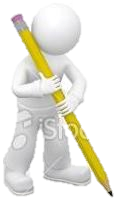 شكرا على حسن الاصغاء والمتابعة